Personalisation and Direct Payments
Victoria Swann and Jonathan Wills
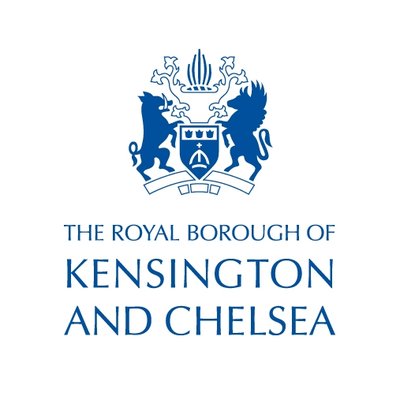 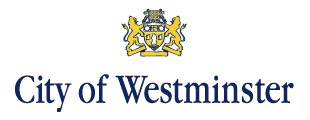 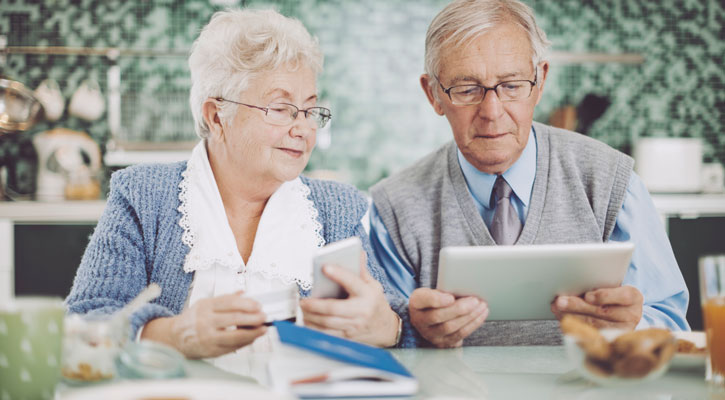 What Personalisation
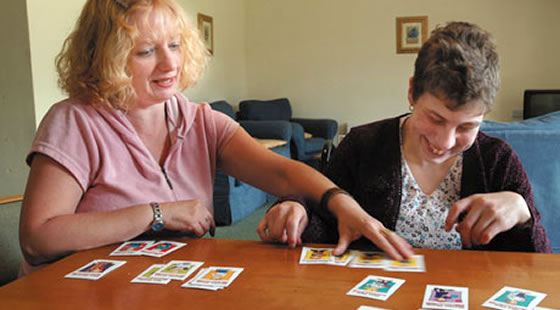 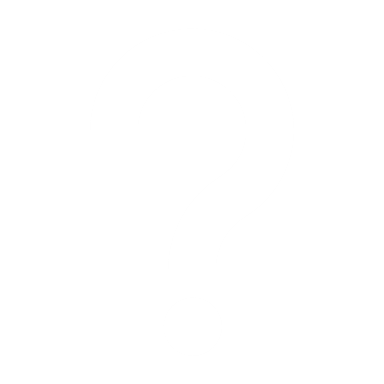 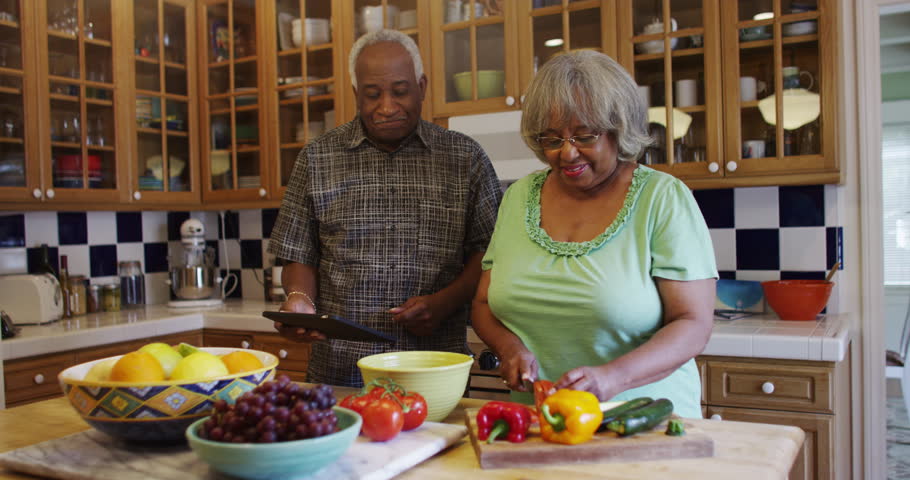 Direct Payments - The Royal Borough of Kensington and Chelsea and Westminster City Council
What is a Direct Payment
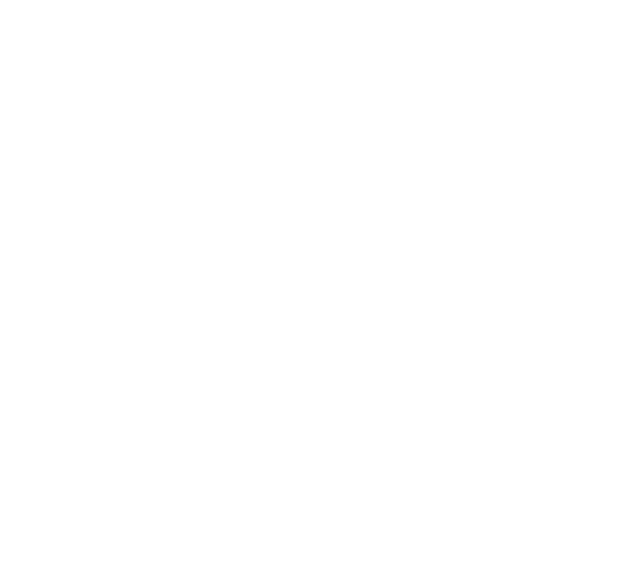 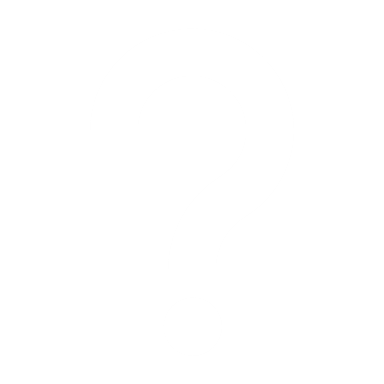 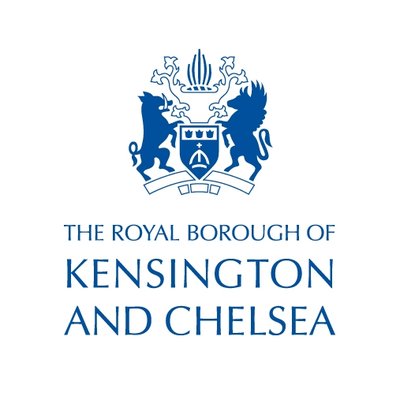 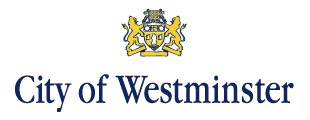 What are the benefits of having a Direct Payment?
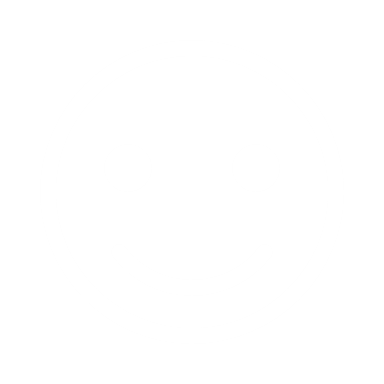 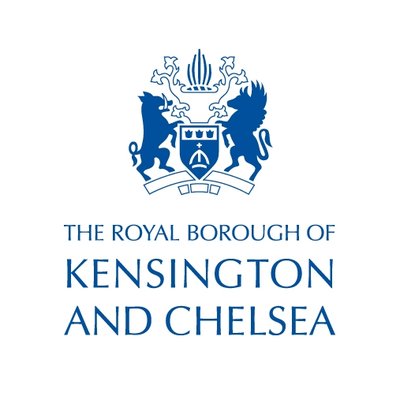 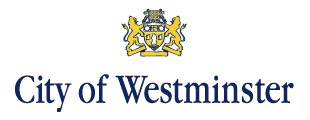 Managing a Direct Payment
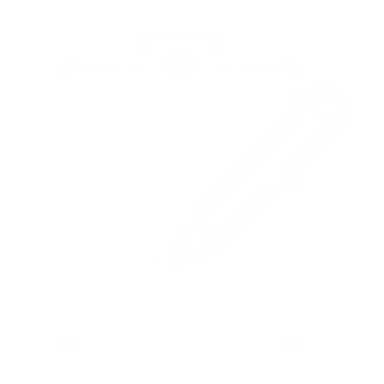 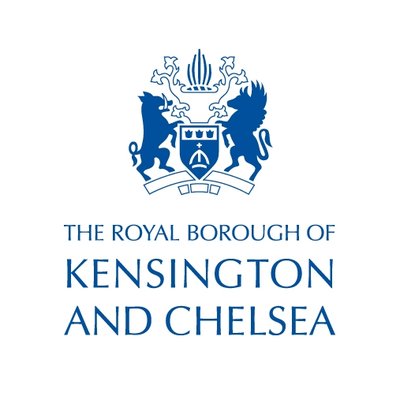 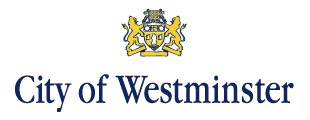 2 DP Advisors working within the rabblement pathway covering both boroughs
Pilot started in September 2021 and will run for 12 months

Aims
Increase choice and control through increased Direct Payments uptake 
Improve fragmented pathways and processes for both Council staff and its residents 
Enable operational staff to focus on assessments and reviews, meaning reduced delays and improvement in quality
Roll out DP support service to pilot in other user groups
Direct Payment Support Service  Pilot
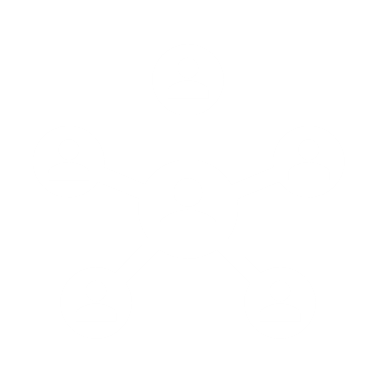 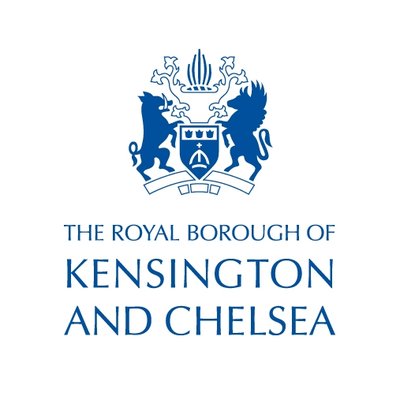 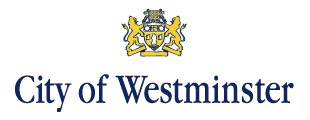 Under the existing model with pre-paid cards, residents and their families need to find, commission and manage their services manually – finding providers, calling and emailing to arrange services, arranging payments etc.
Social Care Marketplace Virtual Wallet
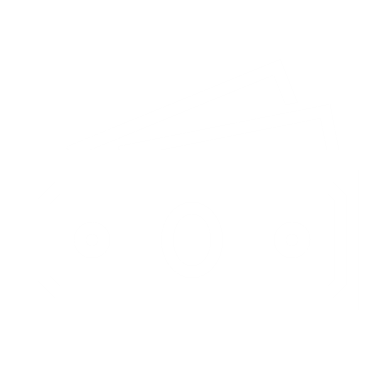 Under the proposed model utilising the Virtual Wallet, this process is replaced by using the current Adults Website to find and purchase services from an online catalogue, with automatic payments and reconciliation built in, offering benefits to both the service user and the local authority.
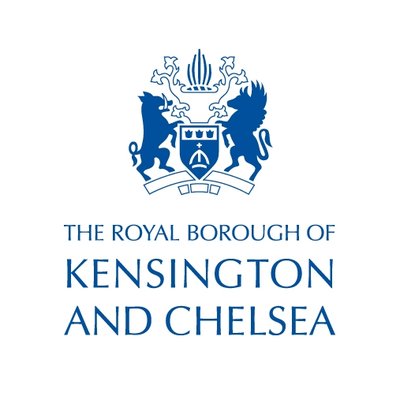 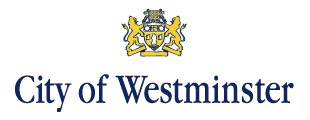 ASC Personalisation
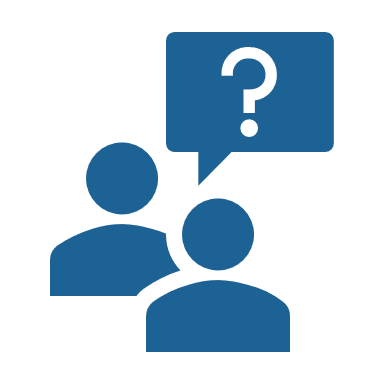 Questions
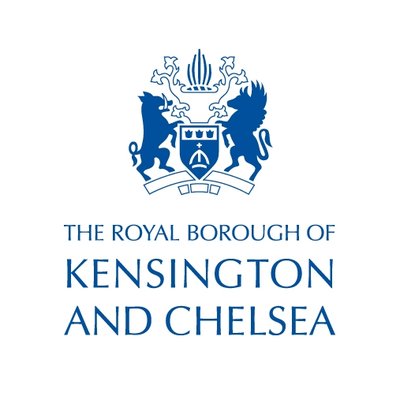 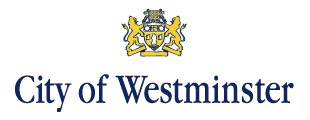